Programa Académico de Bachillerato
ECONOMÍAClase 6:La Demanda y la OfertaParte 2
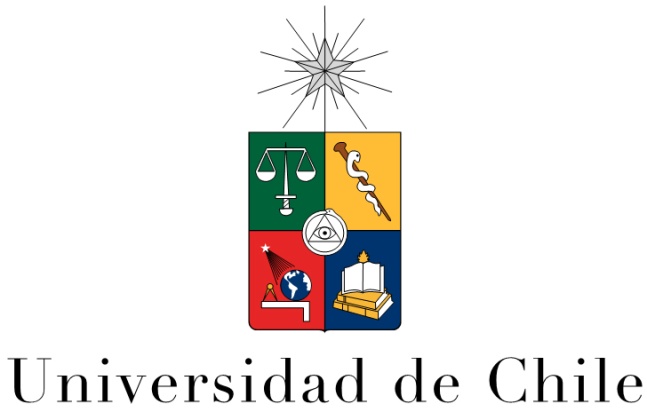 Profesores:                                                              Christian Belmar (C), Manuel Aguilar, Natalia Bernal, José Cárdenas, Javier Diaz, Francisco Leiva, Boris Pasten e Ignacio Silva
Definición función de oferta
Ley de oferta (curva de oferta)
Disposición a recibir y valoración (costo) de la producción
Componentes de la oferta
Análisis gráfico
Agenda
https://youtu.be/xmf3HP-PrE4?t=19
La Oferta
4
Cantidad Ofrecida: “cantidad de un bien o servicio que los vendedores quieren y pueden vender”.
La Oferta
5
¿Qué factores afectarán la cantidad que ofrezca cierto agente?
Precio:
Usualmente es común que un vendedor, quiera vender más (ofrezca más) en la medida que el precio del bien sube.

Ley de Oferta: “ley que establece que manteniéndose todo lo demás constante, la cantidad ofrecida de un bien aumenta cuando sube su precio”.
La Oferta
La Oferta
Tabla de Oferta: cuadro que muestra la relación entre el precio de un bien y la cantidad ofrecida.
Curva de Oferta: gráfico de la relación entre el precio de un bien y la cantidad ofrecida.
P
3,00
Precio del Bien
2,50
Cant. ofre-cida del Bien
2,00
0,00 0,50 1,00 1,50 2,00 2,50 3,00
0  0  1  2  3  4  5
1,50
1,00
0,50
q
0    1    2    3   4    5    6    7   8    9   10  11 12
6
La Oferta
Función de Oferta:
Relaciona la cantidad producida de un bien o servicio para un grupo o un productor en función de todas las variables que pueden influir en su producción.


Curva de Oferta:
es el gráfico de la relación entre el precio del bien y la cantidad ofrecida.
7
8
¿Qué factores afectarán la oferta de un productor?
Precio de los Factores:
Cuando el precio de los factores productivos que contrata una firma (productor o vendedor), lleva a que el producto es más caro producirlo, por ende disminuye su oferta.
La Oferta
9
¿Qué factores afectarán la oferta de un productor?
La Tecnología:
En un proceso productivo, la mejora tecnológica hace que sea que la firma desee producir (ofrecer) más, puesto que con la nueva tecnología es rentable aumentar la oferta.
La Oferta
10
¿Qué factores afectarán la oferta de un productor?
Expectativas:
Las creencias sobre el futuro afectarán la decisión presente de oferta.
Por ejemplo, si se espera que “mañana” el precio del bien disminuya, posiblemente la oferta el día de hoy aumente, para así “aprovechar” el precio superior que no existirá “mañana”.
La Oferta
Desplazamientosde la Oferta
Diremos que la oferta se contrae o expande cuando las variables descritas anteriormente (que no sean el precio) cambian su valor.
P
Of2
Of
Of3
p1
q3
q2
q1
Q
11
Oferta Individual y de Mercado
La Curva de Oferta de Mercado es la suma horizontal de las curvas de Oferta individuales.
Mercado
P
P
P
Empresa 1
Empresa 2
P
P
P
q1
q2
(q1 + q2)
Q
12
Caso Práctico 1
Alex discute con Lukas, pues este último dice: La ley de la oferta no se cumple, por que cuando solo habían 3 compañías los precios eran muy altos, pero cuando aparecieron más, disminuyeron los precios.
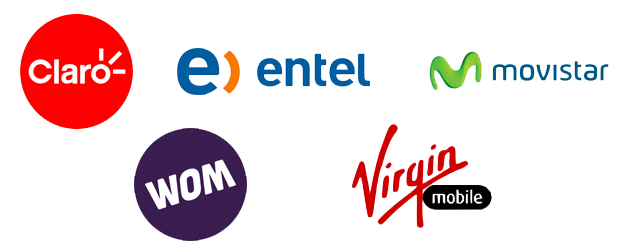 Alex y Lukas siguen discutiendo. Ahora sí que Lukas tiene el argumento ganador de la discusión, pues dice a Alex: “Fíjate qué sucede en el 18 de Septiembre, se desplaza la oferta hacia la derecha, esto implica que los precios deberían bajar, pero todos observamos que son muy altos”
Caso práctico 2
Caso Práctico 3
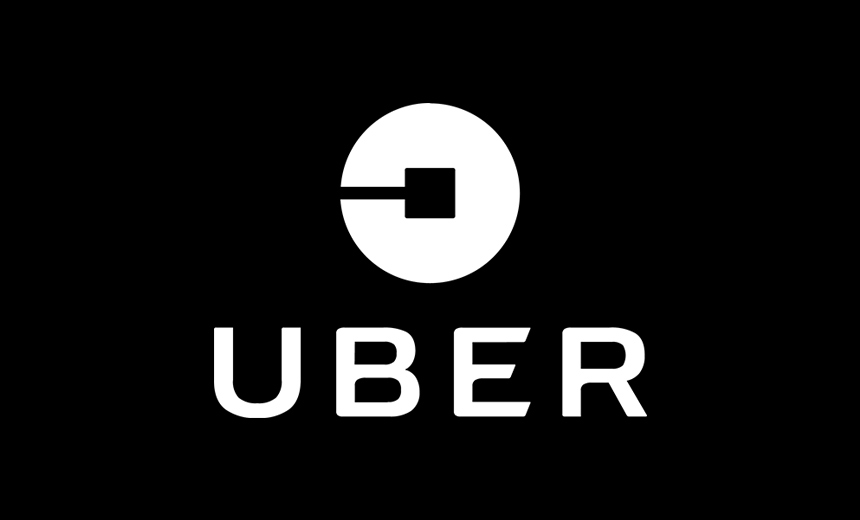 Uber es una aplicación en la cual se coordina tanto oferta como demanda a través del precio.
La gente que necesita del servicio corresponde a__________
La gente que maneja los autos y ofrece el servicio de transporte corresponde a ____________
Cuando hay muchas personas solicitando servicio y pocos autos, el precio por viaje aumenta ¿Qué incentivos provoca?
Si hay más vehículos que personas solicitando el servicio, ¿qué cree ud. que sucederá con el precio?
Caso Práctico 3
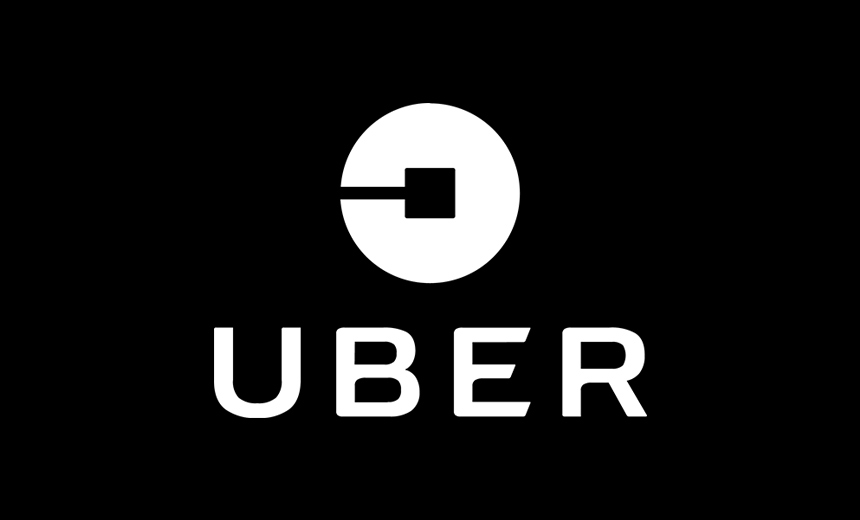 Alberto Fernando, presidente del país “La Platina”, quiere impulsar la ley “todos merecemos Uber”.
Esta ley consiste en fijar el precio de Uber a una tarifa fija solidaria que garantice que todos puedan acceder a este servicio
¿Qué efectos traería esta política pública un viernes por la noche? Explique el mecanismo.